Fermeture de route pour l’inauguration de la « Passerelle »
Barrières 
Vauban
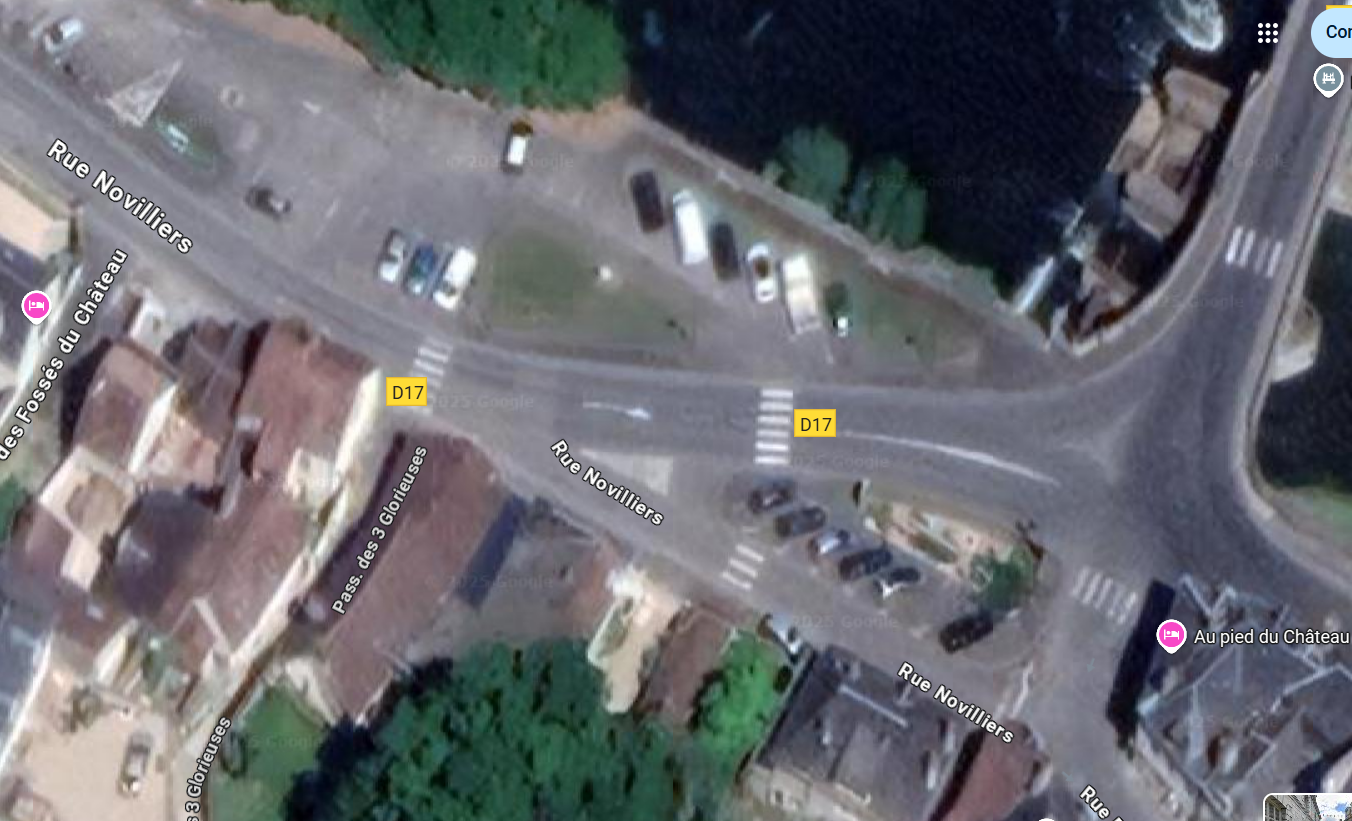 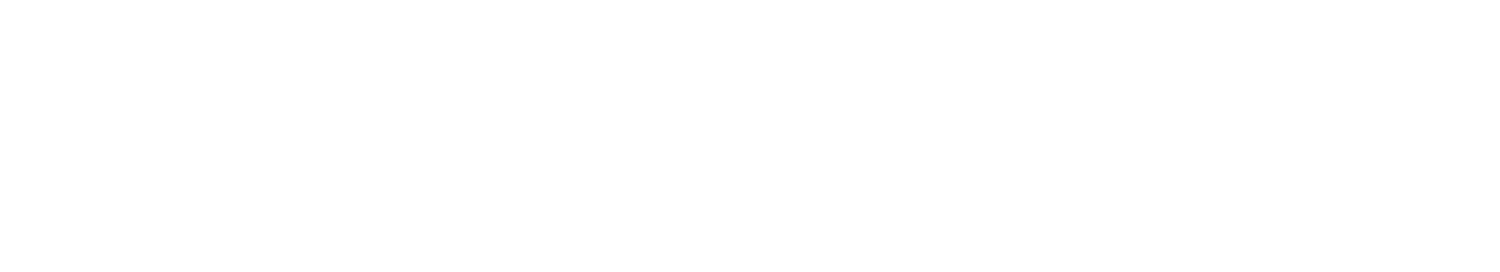